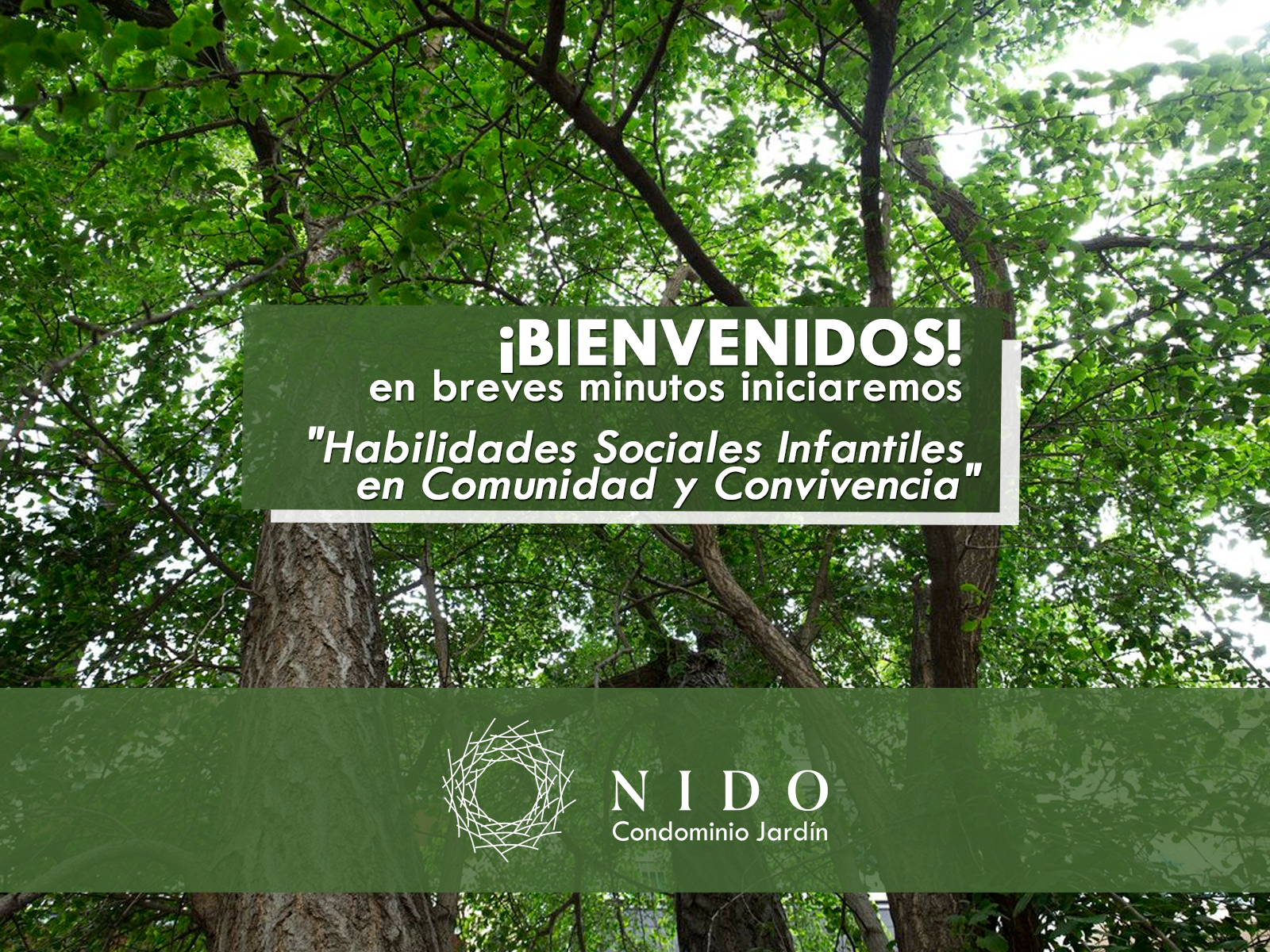 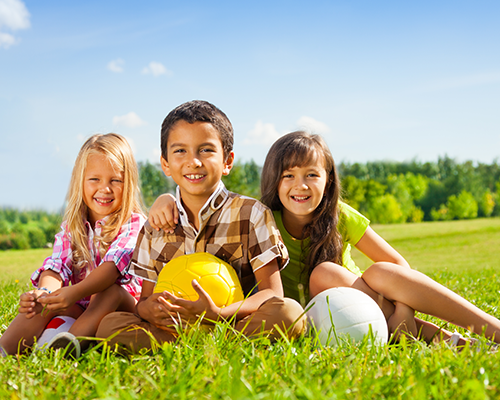 Desarrollo de las habilidades sociales infantiles en comunidad y convivencia.
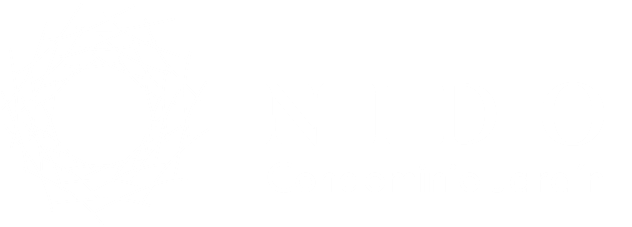 Jaqueline Rojas Castro
PSICÓLOGA
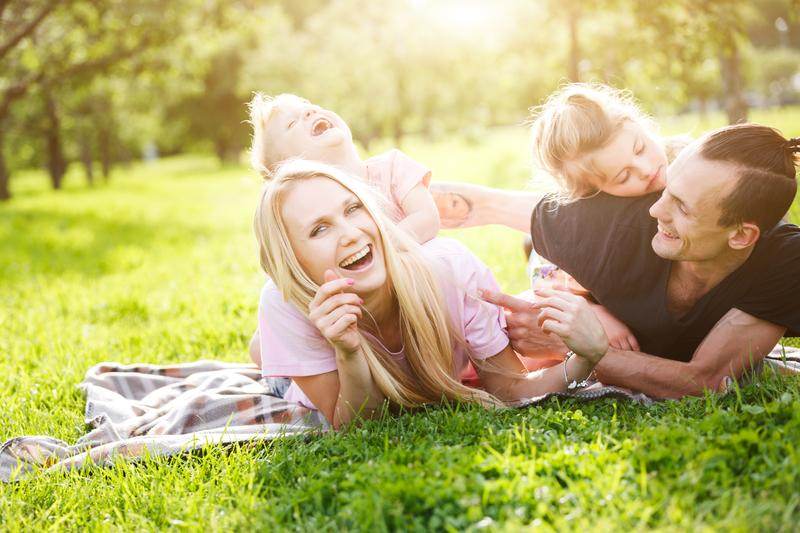 ¿Qué queremos para nuestros hijos?
“LO MEJOR”
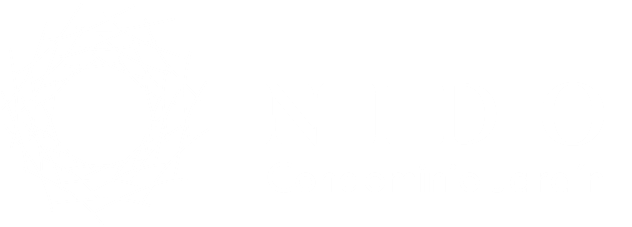 ¿Qué son las habilidades sociales?
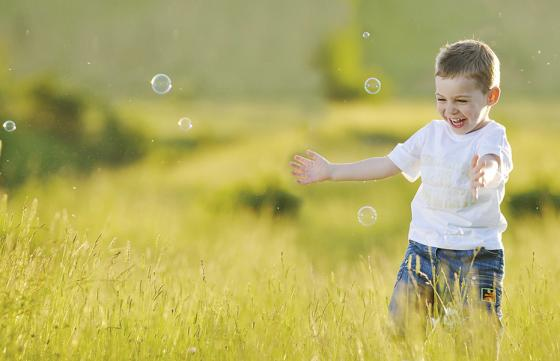 •	Comunicación 
•	Empatía
•	Asertividad 
•	Escucha activa
•	Apego
•	Cooperación
•	Autocontrol
•	Resolución de conflictos.
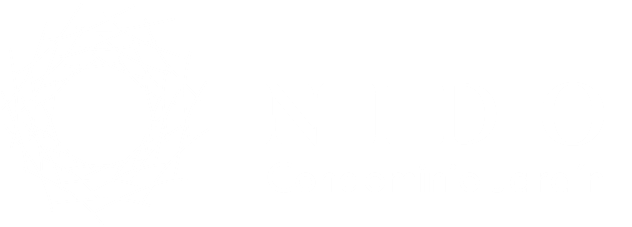 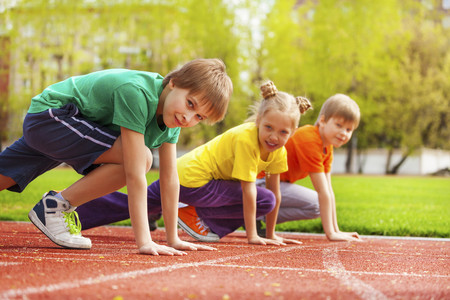 Características de las habilidades sociales
Se adquieren a través del aprendizaje.
Se aplican en contextos interpersonales.
Son recíprocas.
Aumentan el refuerzo social.
Son específicas de la situación.
Necesitan de metas y motivación.
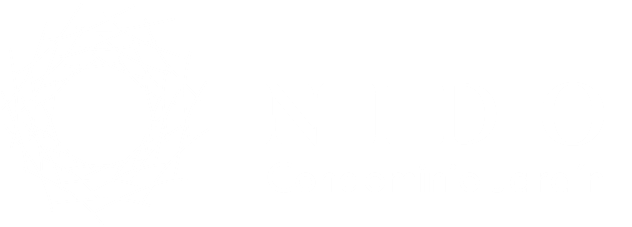 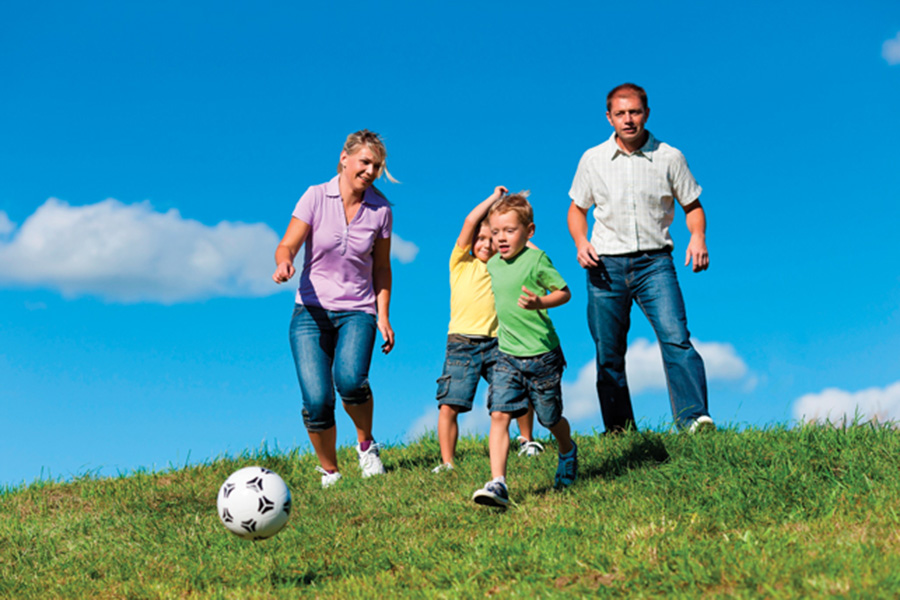 Importancia de las habilidades sociales en la niñez
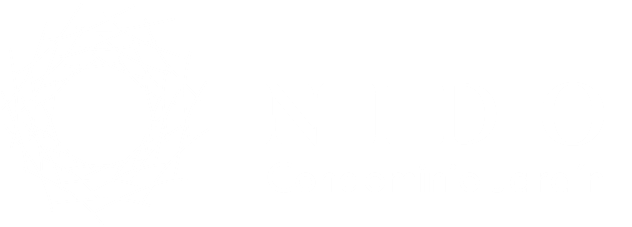 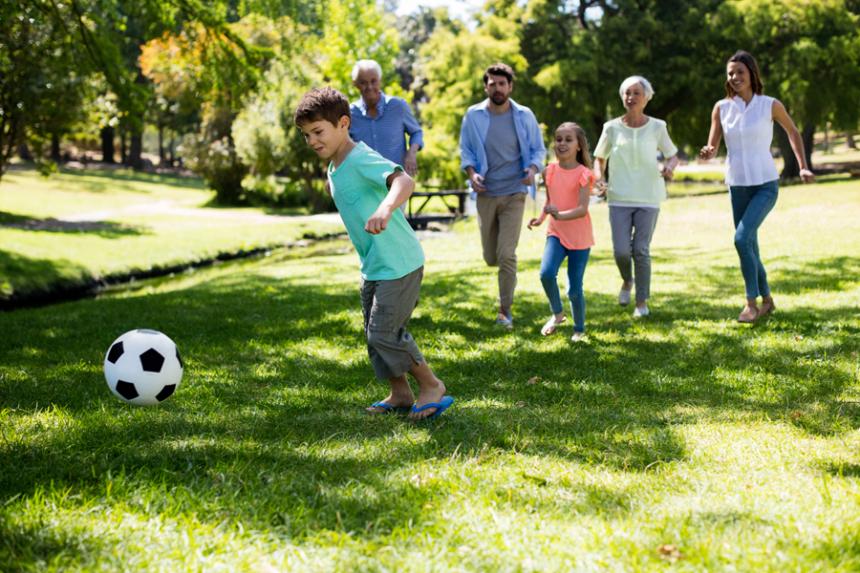 Habilidades sociales y convivencia
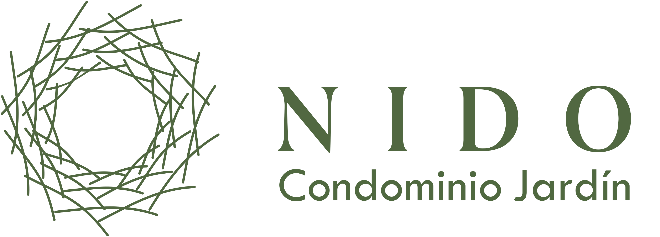 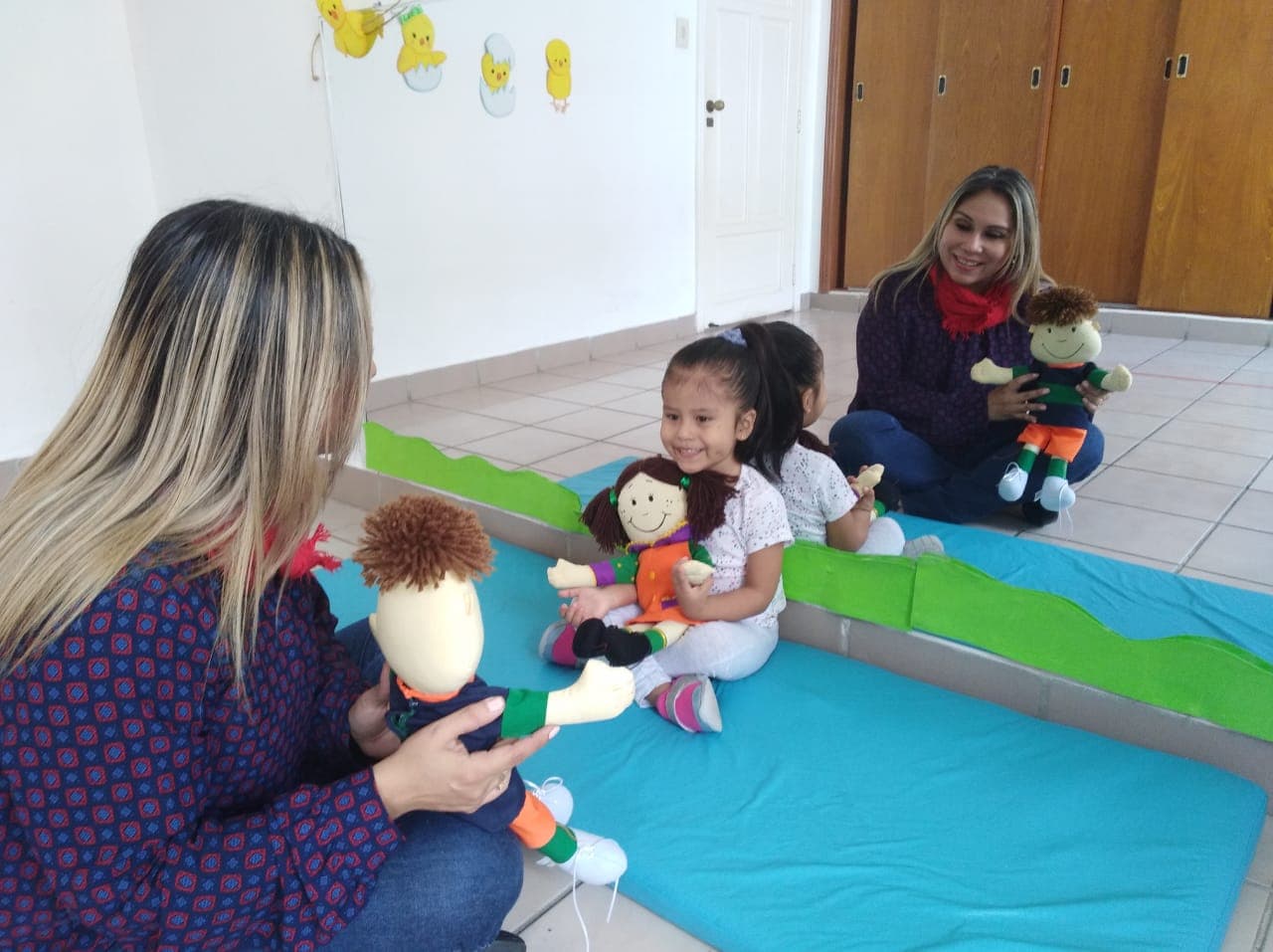 Gracias…
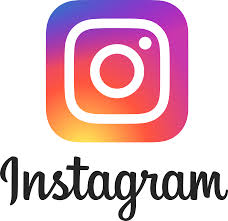 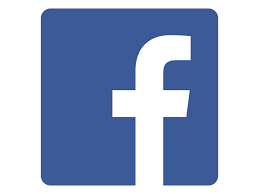 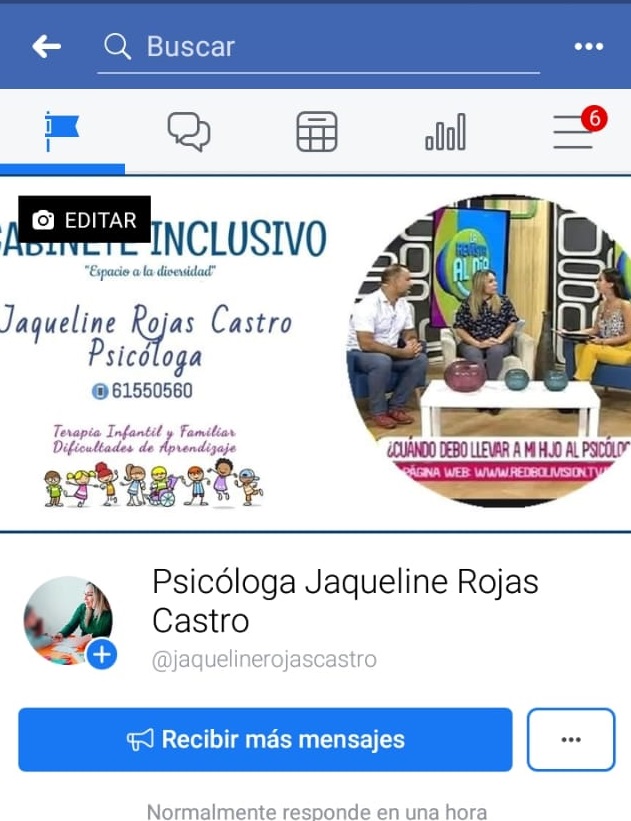 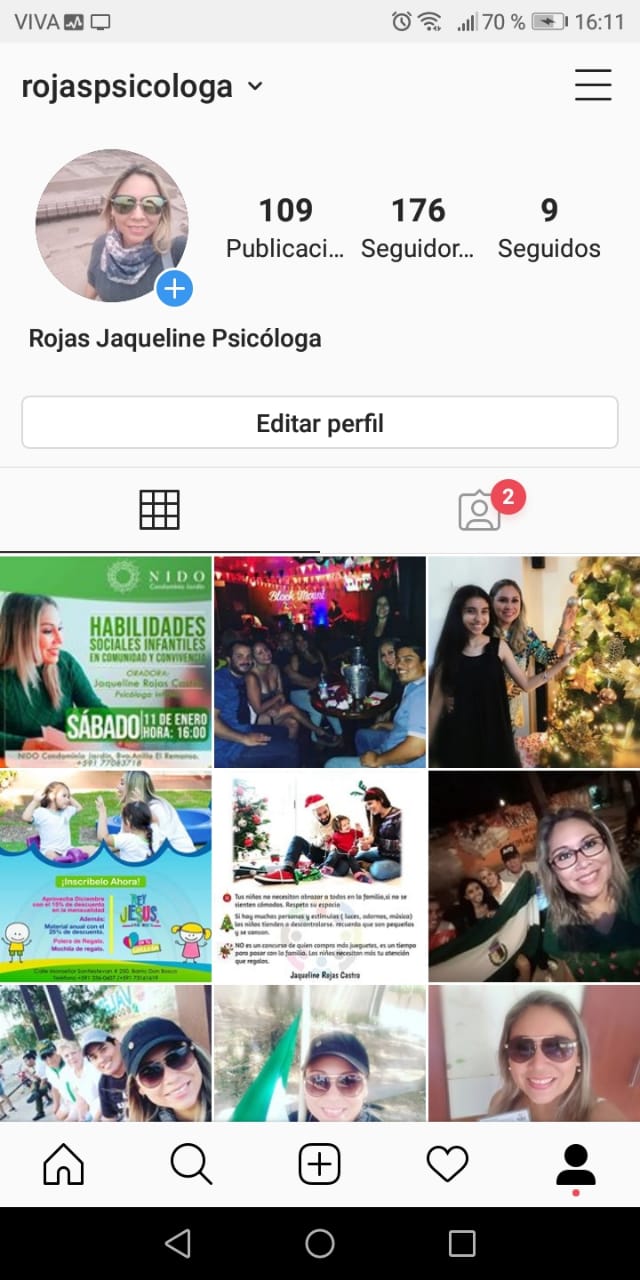 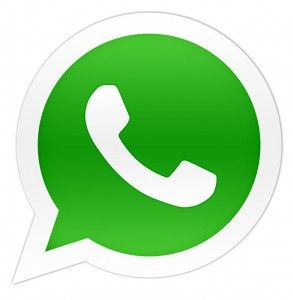 +591 61550560
Jaqueline Rojas Castro